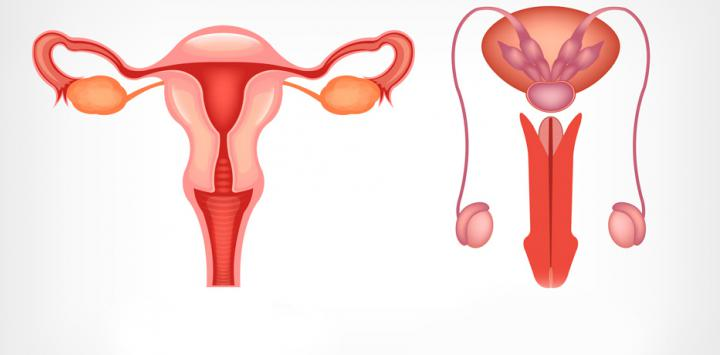 TEMA 12REPRODUCCIÓN EN ANIMALES
REPRODUCCIÓN SEXUAL / ASEXUAL: DIFERENCIAS
REPRODUCCIÓN ASEXUAL: MODALIDADES
REPRODUCCIÓN SEXUAL: MODALIDADES
      -  Partenogénesis
      -  Anfigonia. Ciclos biológicos
4.   APARATOS REPRODUCTORES EN ANIMALES
5.   APARATO REPRODUCTOR HUMANO
      -  Descripción aparatos reproductores
      -  El ciclo sexual femenino
      -  Gametogénesis
      -  Fecundación y desarrollo embrionario
1. DIFERENCIAS SEXUAL - ASEXUAL
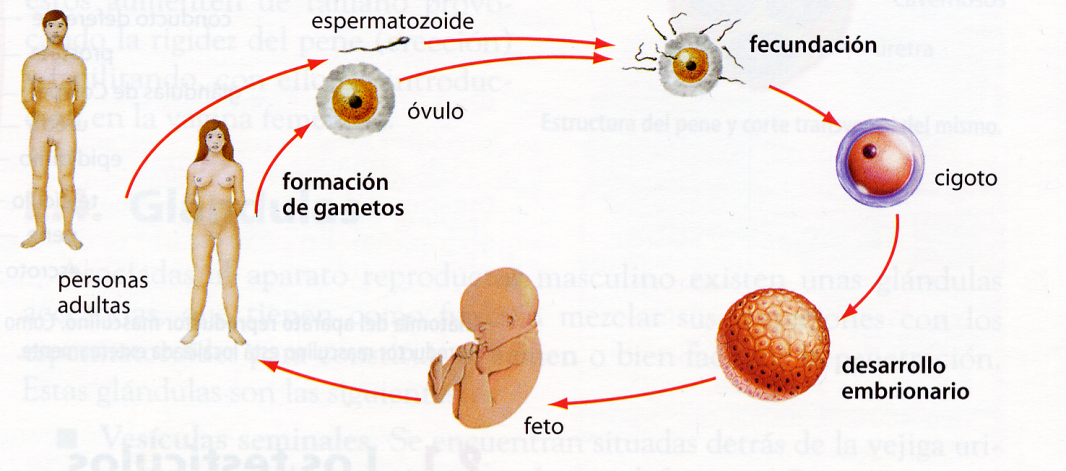 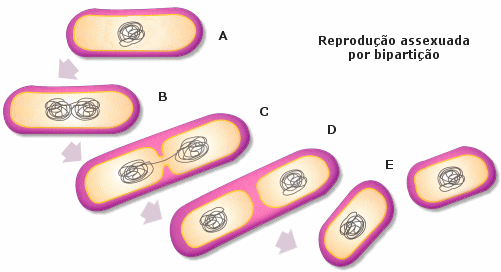 MODALIDADES
MODALIDADES
GEMACIÓN
FRAGMENTACIÓN
PARTENOGÉNESIS
ANFIGONIA
2. REPRODUCCIÓN ASEXUAL: MODALIDADES
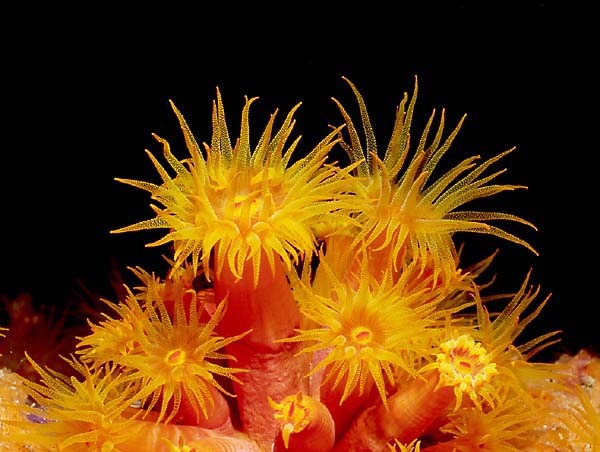 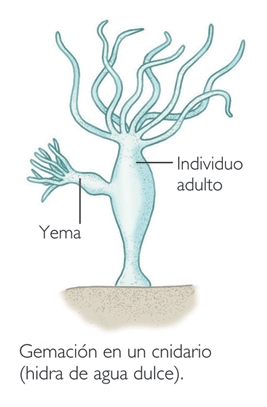 GEMACIÓN
Poríferos

Celentéreos
Formación de yemas que darán lugar a nuevos individuos por mitosis. Podrán formarse colonias.
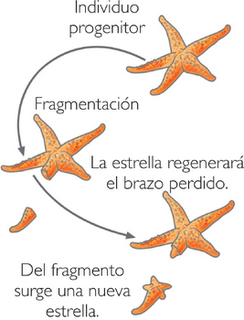 FRAGMENTACIÓN O ESCISIÓN
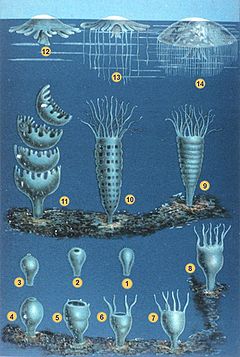 Un individuo se divide en 2 o más trozos, cada uno de los cuales es capaz de reconstruir un nuevo organismo.
- Longitudinal (poríferos, algunos equinodermos).

     - Transversal (algunos  platelmintos, anélidos) .
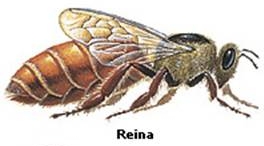 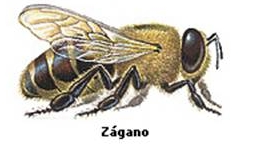 no fecundado
REINA
ZÁNGANO
óvulo
(diploide, fértil)
(haploide, fértil)
zigoto
espermatozoide
fecundado
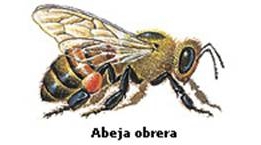 OBRERA
larva
jalea real
polen
(diploide, estéril)
3. REPRODUCCIÓN SEXUAL SIN FECUNDACIÓN: PARTENOGÉNESIS
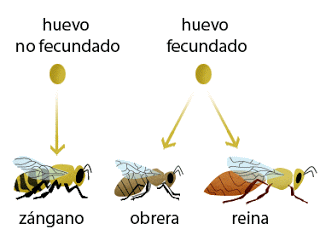 Formación de un organismo a partir del desarrollo de un gameto femenino. Se da en ciertas especies de platelmintos, crustáceos e insectos.
REPRODUCCIÓN SEXUAL CON FECUNDACIÓN: ANFIGONIA
TIPOS DE CICLOS BIOLÓGICOS
ANIMALES
CICLO DIPLONTE
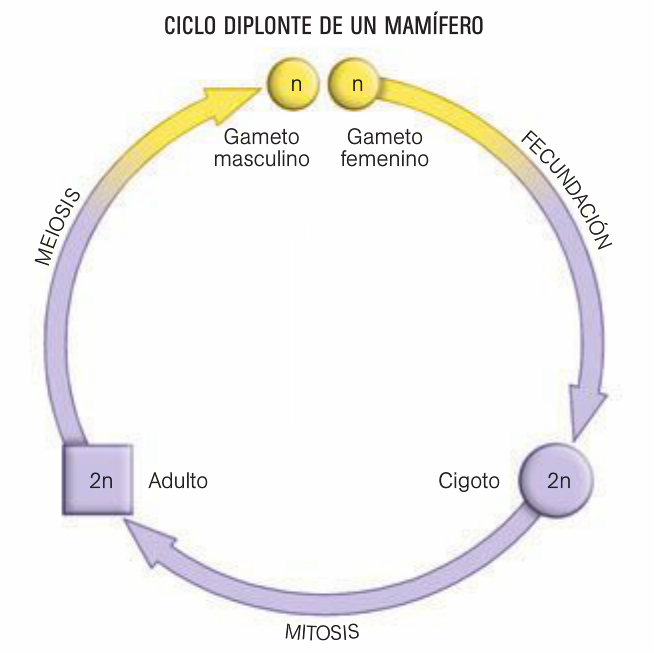 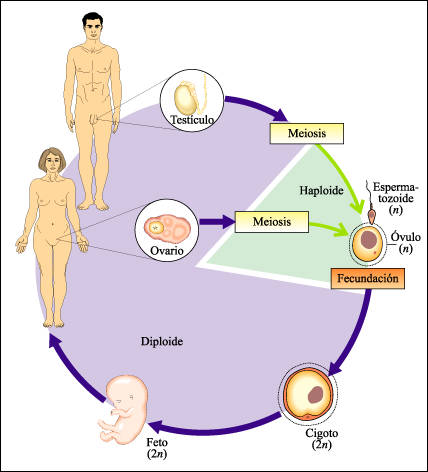 Es característico de organismos que poseen una dotación cromosómica diploide.
 La meiosis tiene lugar antes de la fecundación y permite la obtención de gametos, únicas células n.
MEIOSIS GAMETOGÉNICA
TIPOS DE CICLOS BIOLÓGICOS
CICLO HAPLONTE
Gametos
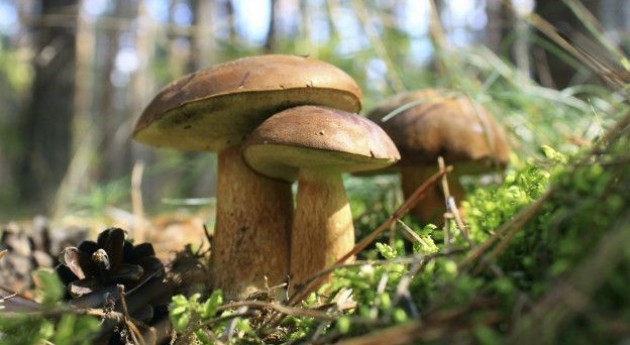 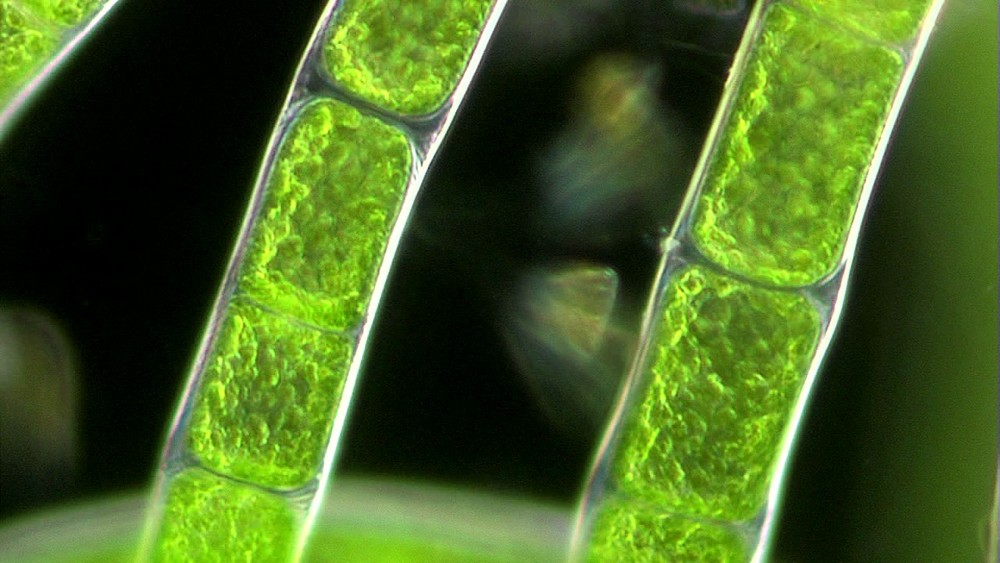 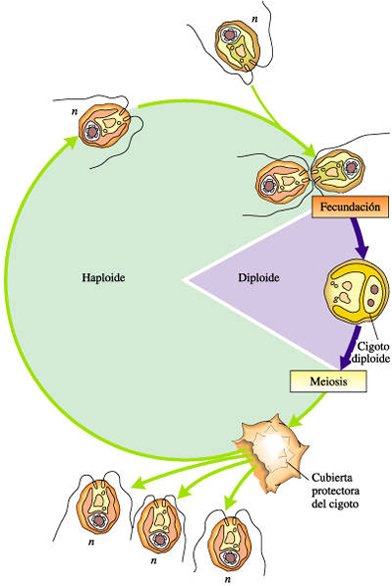 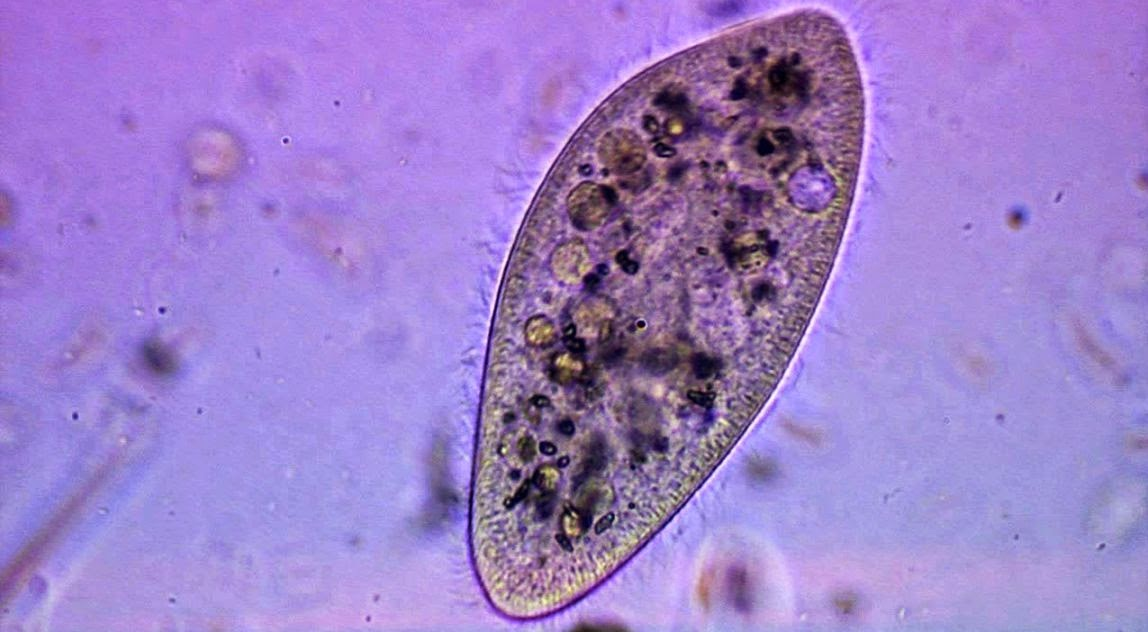 ALGAS PROTOZOOS HONGOS
MEIOSIS CIGÓTICA
CICLO HAPLONTE
Es característico de organismos que poseen una dotación cromosómica haploide.            
La meiosis tiene lugar tras la fecundación, la experimenta el cigoto, única célula 2n.
TIPOS DE CICLOS BIOLÓGICOS
CICLO DIPLOHAPLONTE
PLANTAS
CICLO DIPLOHAPLONTE DE UN HELECHO
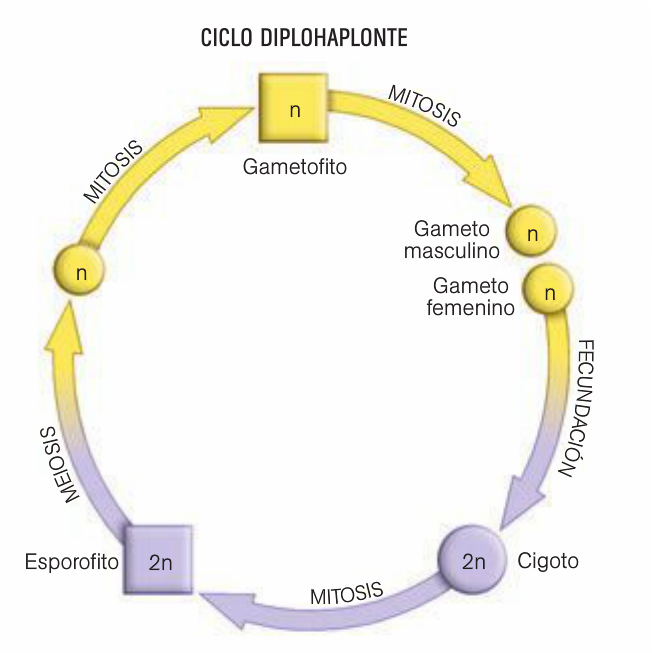 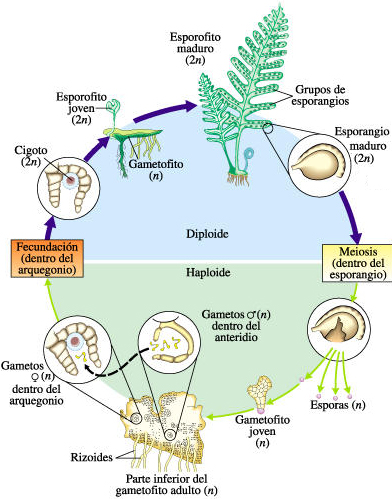 Esporas
Hay alternancia de generaciones: un esporofito 2n que genera esporas n por meiosis y un gametofito n que genera gametos n por mitosis.
MEIOSIS ESPOROGÉNICA
4. APARATO REPRODUCTOR EN ANIMALES
CNIDARIOS Y PORÍFEROS: sin gónadas.

RESTO DE GRUPOS: gónadas,  gonoductos y gonoporos. En los grupos más evolucionados:  glándulas (glándulas prostáticas, vesículas seminales, glándulas vitelinas, glándula de la cáscara, receptáculos seminales) y órganos copuladores.
5. APARATO REPRODUCTOR HUMANO
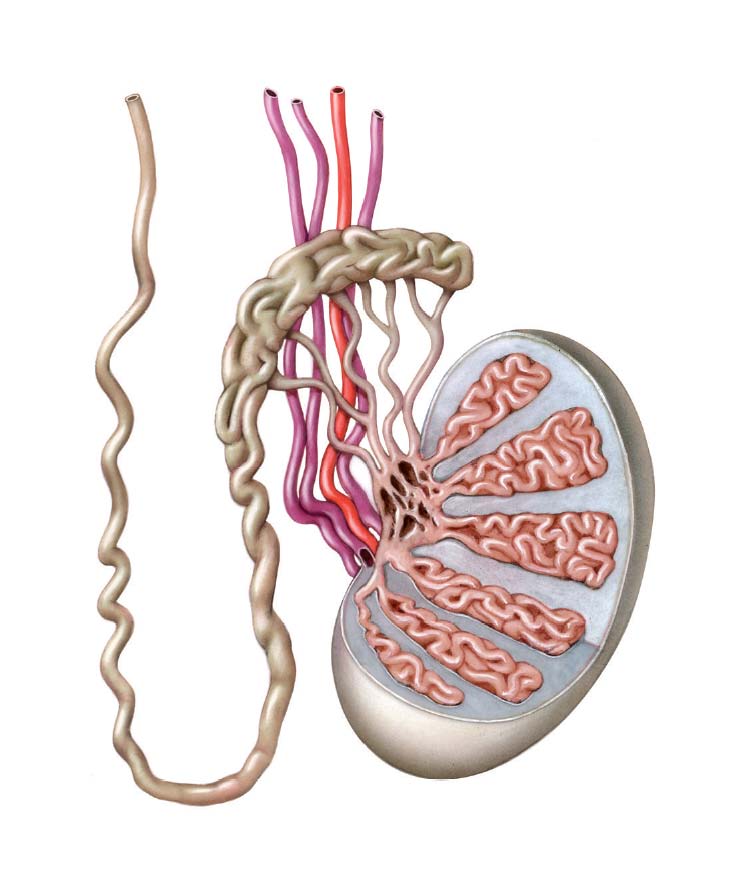 EL APARATO REPRODUCTOR MASCULINO
COMPONENTES: Gónadas, vías genitales, glándulas anejas, pene.
Epidídimo
Tubos seminíferos
Conducto deferente
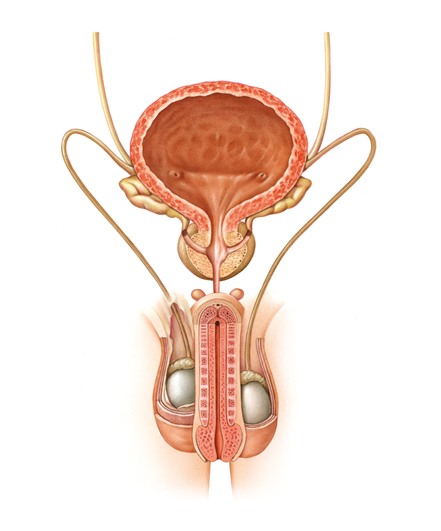 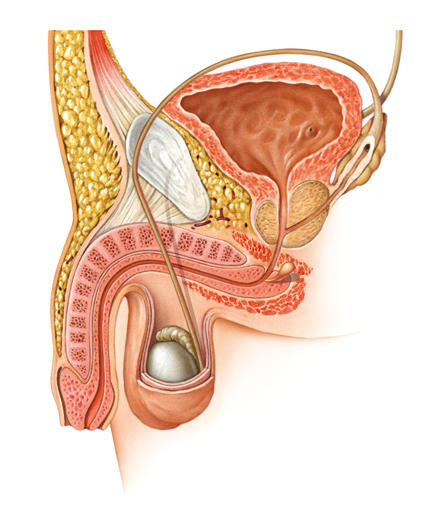 Vesícula  seminal
Uretra
Canal eyaculador
Próstata
Vesícula seminal
Glándula bulbouretral o de Cowper
Cuerpos cavernosos
Pene
Epidídimo
Glande
Prepucio
Escroto
APARATO REPRODUCTOR FEMENINO
COMPONENTES: Gónadas, vías genitales, órganos externos.
Oviductos o trompas de Falopio
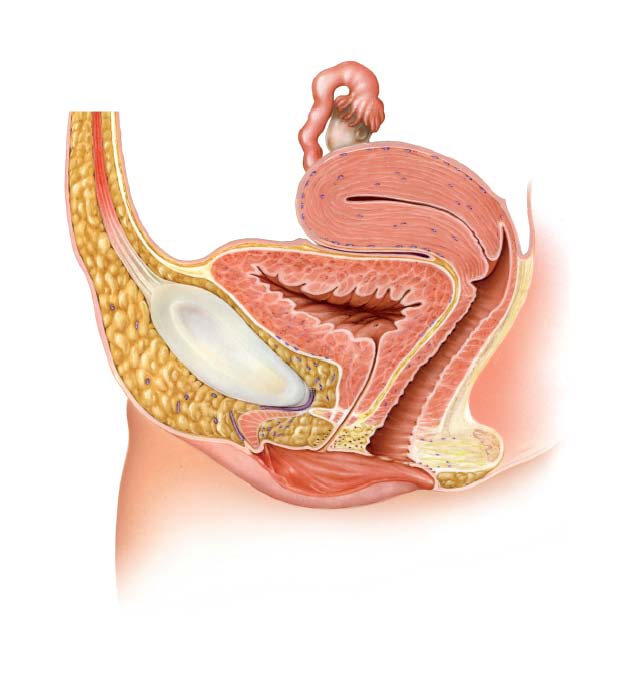 Ovarios
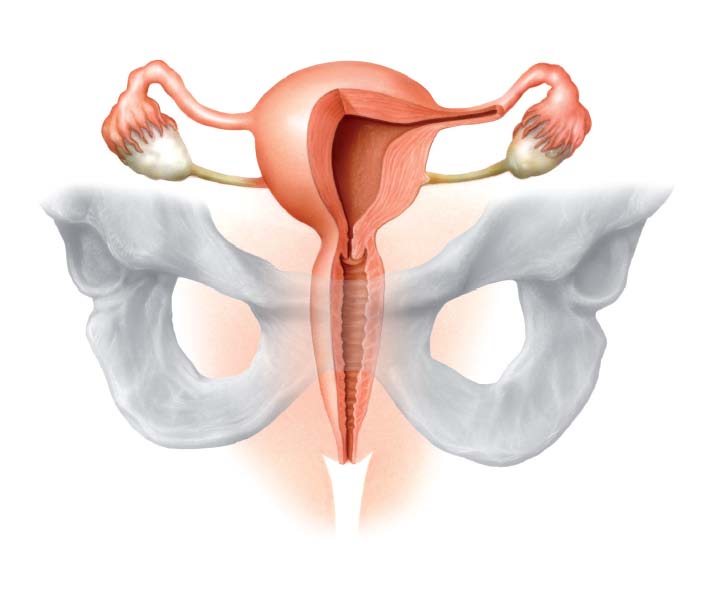 Ovario
Útero
Clítoris
Cuello del útero 
(cérvix)
Vagina
Útero o matriz
Genitales externos (vulva)
Vagina
APARATO REPRODUCTOR FEMENINO: COMPONENTES.
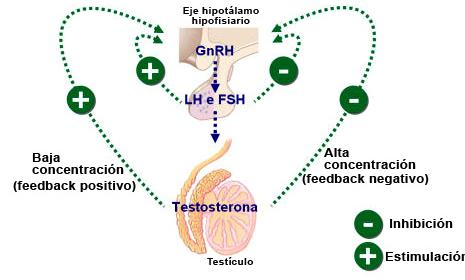 CONTROL HORMONAL FUNCIONAMIENTO TESTICULAR
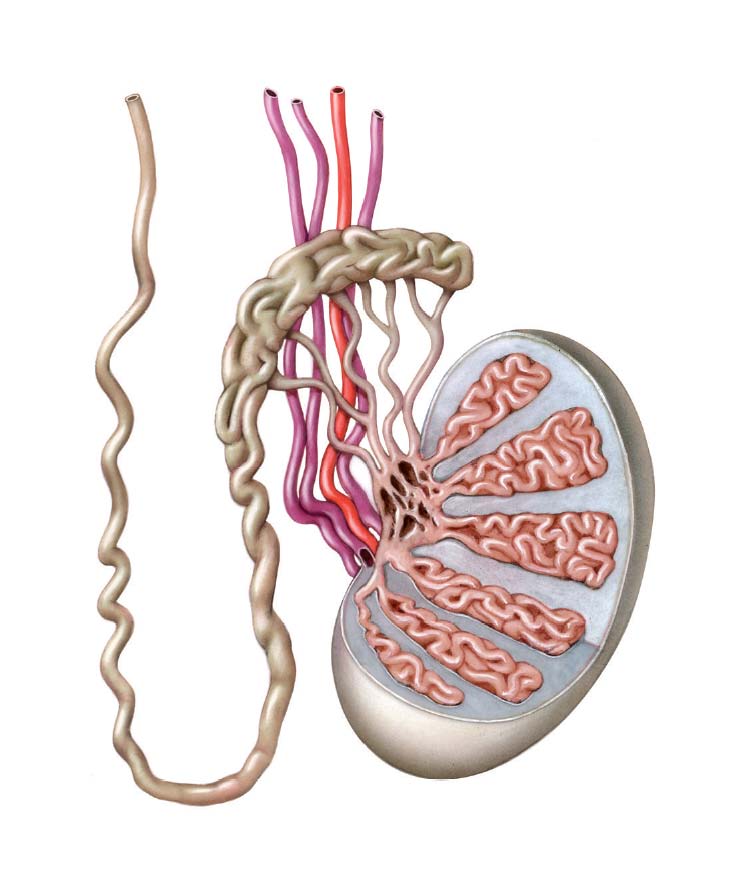 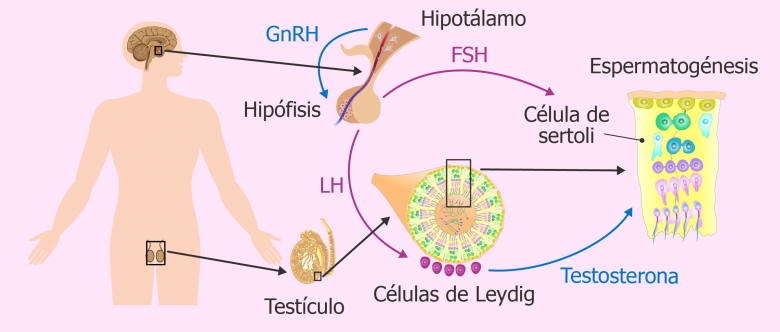 Cambios cíclicos que preparan el organismo femenino para un embarazo.- Tiene 28 días, 2 fases de 14 días cada una (folicular y lútea).  El 1er día del ciclo es el 1er día de la menstruación.
CICLO SEXUAL FEMENINO: EL CICLO OVÁRICO
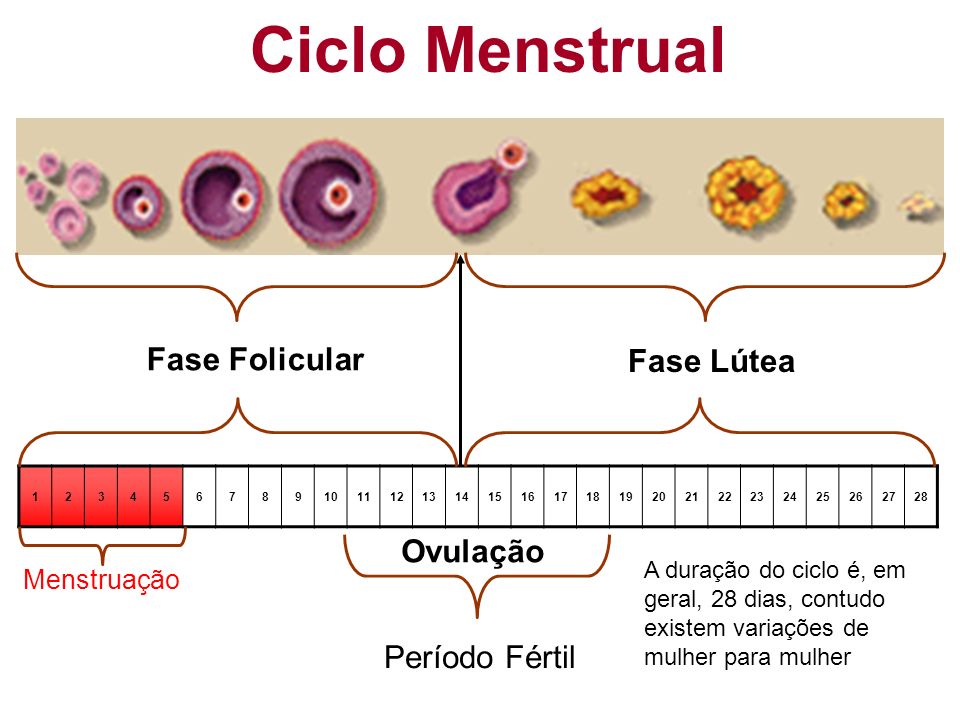 Desde la pubertad a la menopausia cada 28 días madura un óvulo.
MENSTRUACIÓN           OVULACIÓN (salida del óvulo del ovario)
2ºOVULACIÓN: día 14.
3º Formación del CUERPO AMARILLO: productor de progesterona tras la ovulación. Días 14 a 28.
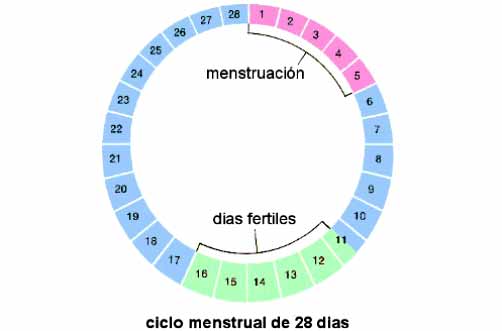 1ºMaduración del FOLÍCULO: productor de estrógenos, en su interior madura un ovocito en la 1ª fase del ciclo ovárico (días 1 a 14).
CICLO SEXUAL FEMENINO
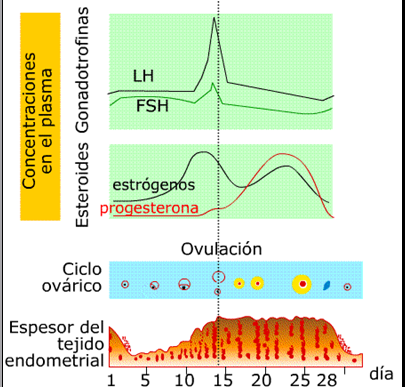 HORMONAS . Las variaciones en 
FSH y LH provocan variaciones en:
Estrógenos (día 1 a 14). Provocan
     el crecimiento del endometrio.
Progesterona (día 14 al 28). 
     Mantiene grueso el endometrio.
Variaciones OVÁRICAS:
FOLÍCULO - ovulación – C. LÚTEO.
Variaciones en el ENDOMETRIO:
   - Menstruación (del 1 al 5).
   - Nueva formación (del 5 al 14).
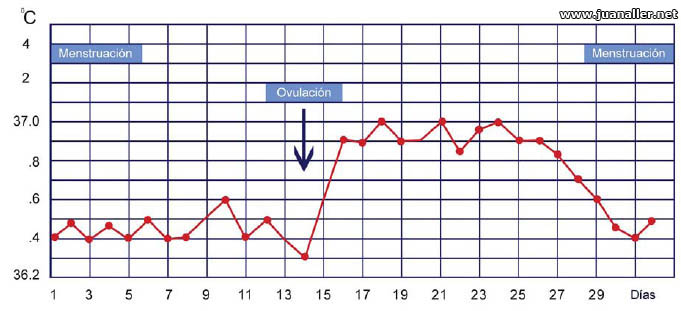 Variaciones en la TEMPERATURA: sube el día 14, coincidiendo con la ovulación, para favorecer el desarrollo de un embrión. Después se mantendrá elevada.
Además, variaciones en el MUCUS CERVICAL: hay mayor producción durante los días centrales del ciclo para favorecer el paso de los espermatozoides y así la fecundación.
CONTROL HORMONAL CICLO MENSTRUAL
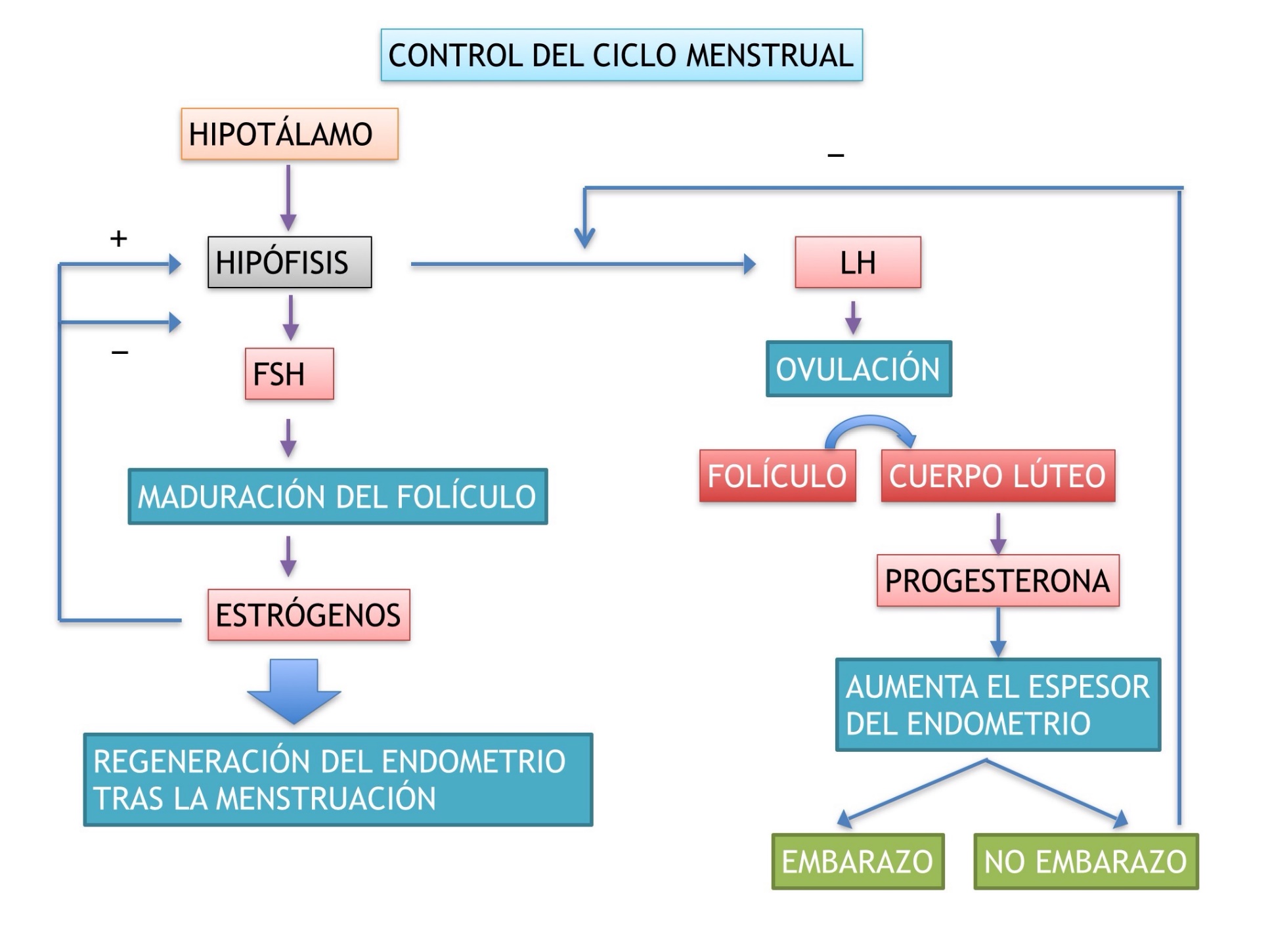 HIPOTÁLAMO
Factor liberador LH
Factor liberador FSH
MANTIENE EL ESPESOR DEL ENDOMETRIO
CUERPO LÚTEO DEGENERA
GONADOTROPINA CORIÓNICA
PROGESTERONA ↓
CONTINÚA SECRECIÓN DE PROGESTERONA
MANTENIMIENTO DEL ENDOMETRIO
CUERPO LÚTEO SE MANTIENE
MENSTRUACIÓN
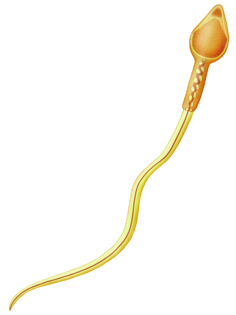 GAMETOGÉNESIS 
(Proceso de formación de gametos)
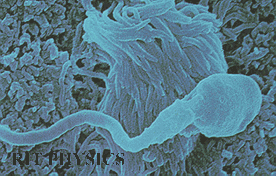 Cabeza
Núcleo
ESPERMATOGÉNESIS
Espermatozoide
Acrosoma, con enzimas necesarias para la fecundación
Espermatogonias (2n)
FASE DE PROLIFERACIÓN
Pieza intermedia: concentración de mitocondrias.
FASE DE 
CRECIMIENTO
Espermatocitode primer orden (2n)
FASE DE MADURACIÓN (meiosis)
Cola o flagelo
Espermatocitos de segundo orden (n)
Espermátidas (n)
FASE DE DIFERENCIACIÓN
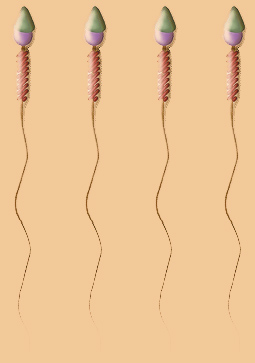 Tamaño: 0,003 mm Ø, 0,06 mm long.
300 a 400 millones/eyaculación.
Cromosoma sexual X o Y.
3 a 4 días de vida.
Producción constante desde la pubertad, toda la vida.
Espermatozoides (n)
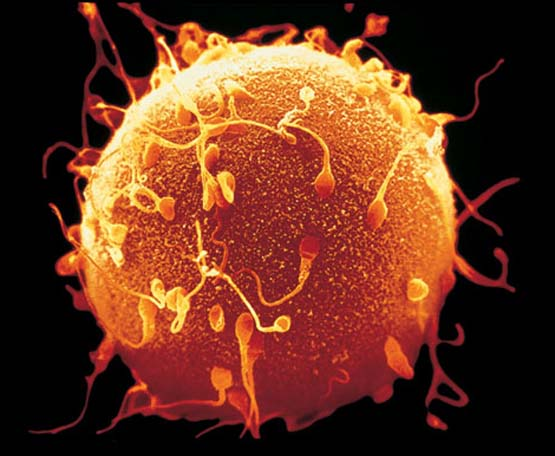 Citoplasma con vitelo
Zona pelúcida
OVOGÉNESIS
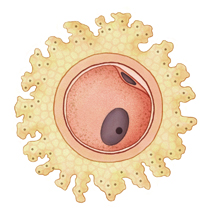 ÓVULO
FASE DE PROLIFERACIÓN
Ovogonias (2n)
FASE DE
 CRECIMIENTO
Ovocito de primer orden (2n)
Corona radiada
Membrana vitelina
PUBERTAD
Primer corpúsculo polar
Núcleo
Ovocito de segundo orden (n)
FASE DE MADURACIÓN (meiosis)
Tamaño: 0,1 mm Ø.
Madura 1 al mes (400 en total).
Cromosoma sexual X.
Vive de 24 a 48 h.
Producidos en la gestación. En la pubertad comienzan a madurar, fin: en la fecundación.
FECUND.
Segundo corpúsculo polar
Nº OVOCITOS
FETO 5 MESES: 6 – 7 millones 
RECIÉN NACIDA: 2 millones
NIÑA 7 AÑOS: 300.000
PUBERTAD: 100 a 200.000
Óvulo (n)
La ovogénesis termina en el momento de la fecundación, no antes.
Los corpúsculos polares degeneran.
1
1
2
2
3
3
4
4
LA FECUNDACIÓN
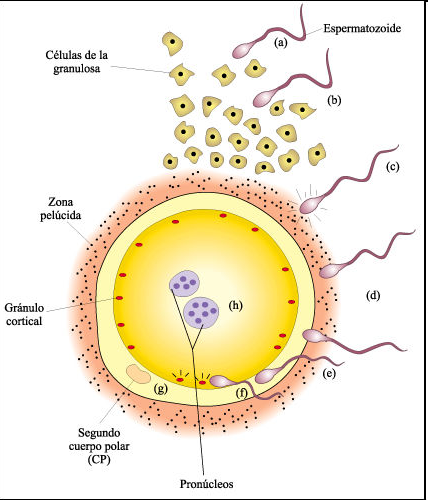 Perforación de las membranas externas del óvulo con las enzimas del acrosoma del espermatozoide.
Fusión de las membranas de los gametos.
Formación de la membrana de fecundación (impedirá el paso a más espermatozoides), se acaba la 2ª división meiótica y se libera el 2º corpúsculo polar.
Cariogamia (unión de los núcleos).
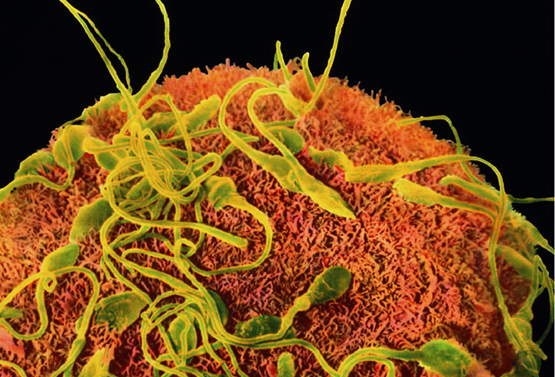 Blastómeros
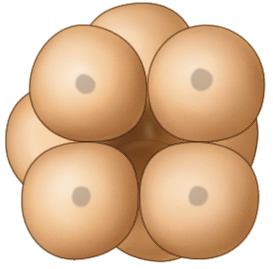 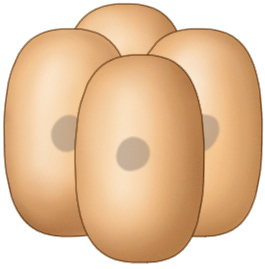 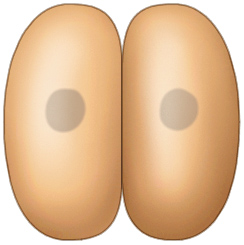 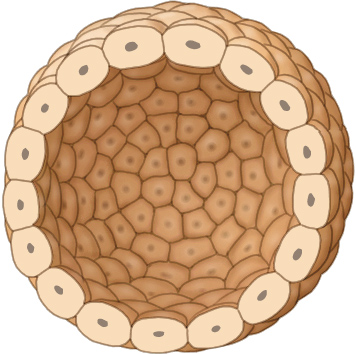 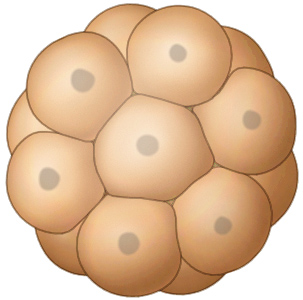 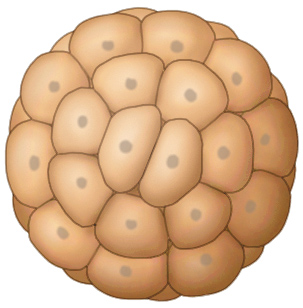 DESARROLLO EMBRIONARIO
 SEGMENTACIÓN – GASTRULACIÓN - ORGANOGÉNESIS
1. SEGMENTACIÓN
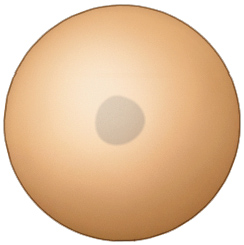 Célula huevo
Blástula
(6 – 7 días)
Mórula
(4 días)
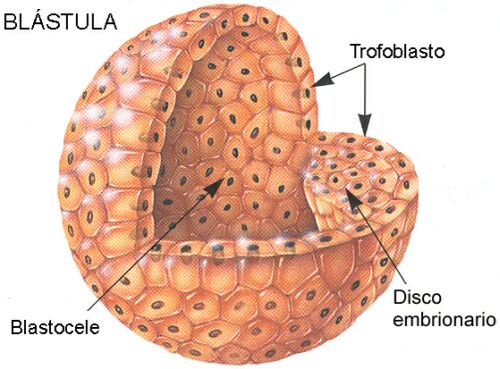 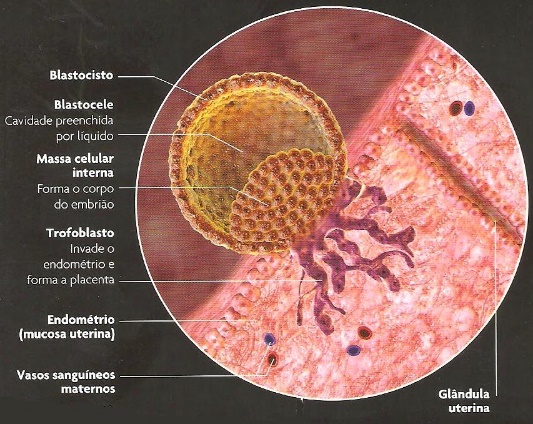 1
1
2
2
Blastocele
Ectodermo
Arquénteron
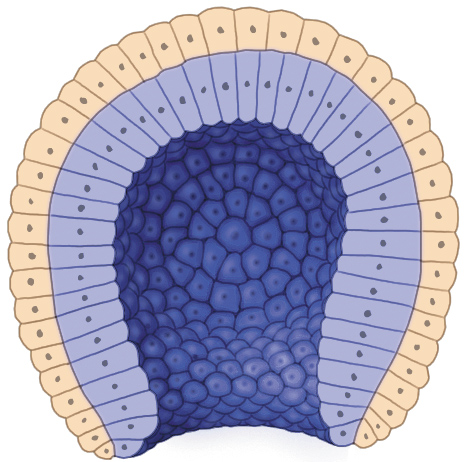 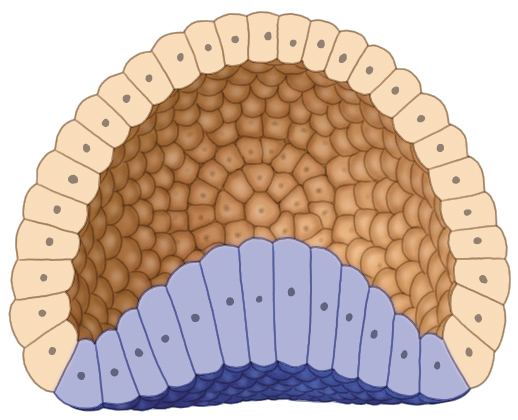 Endodermo
Blastoporo
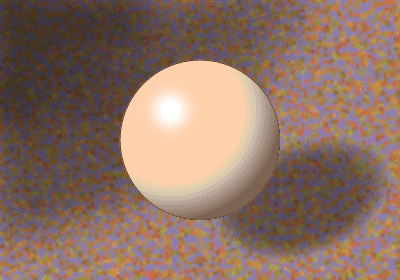 2. GASTRULACIÓN EN DIBLÁSTICOS: Poríferos y Celentéreos
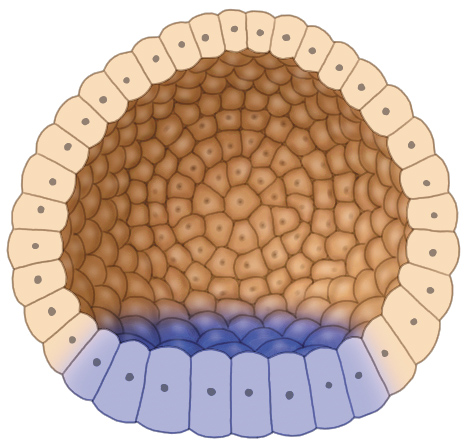 BLÁSTULA
Las células de la blástula se reorganizan, unas se invaginan cerrando el blastocele.
GÁSTRULA
La gástrula tiene una capa de células externa (ectodermo), otra interna (endodermo) y una cavidad (arquénteron) cuya apertura es el blastoporo.
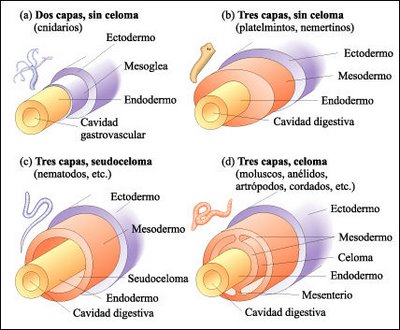 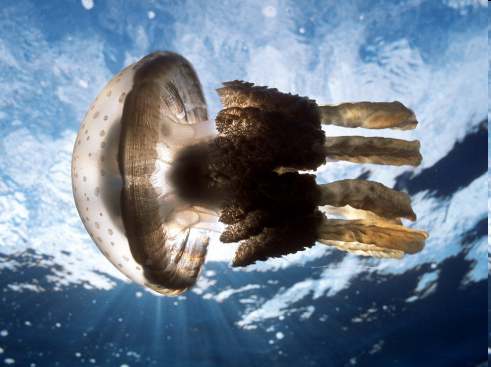 En adultos el arquénteron será la cavidad digestiva y el blastoporo su comunicación con el exterior.
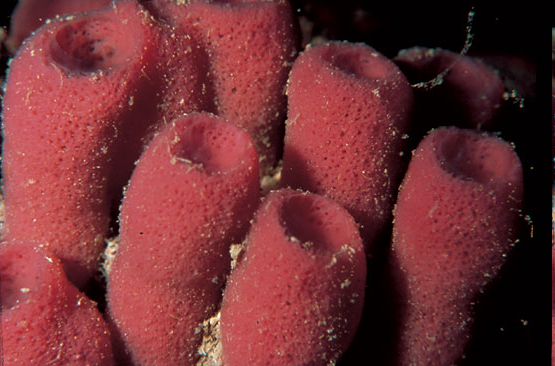 Hoja visceral
1
1
2
2
3
3
Células mesodérmicas
Ectodermo
Arquénteron
Endodermo
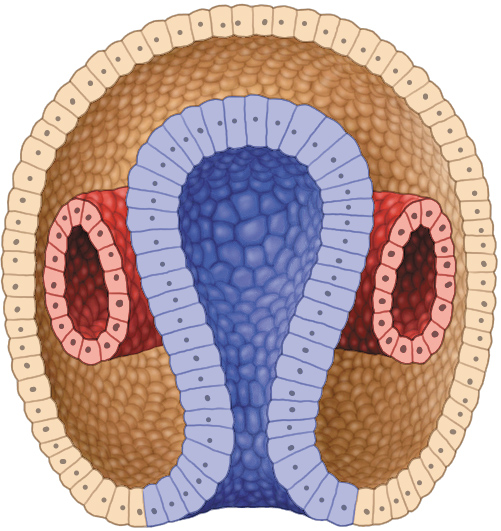 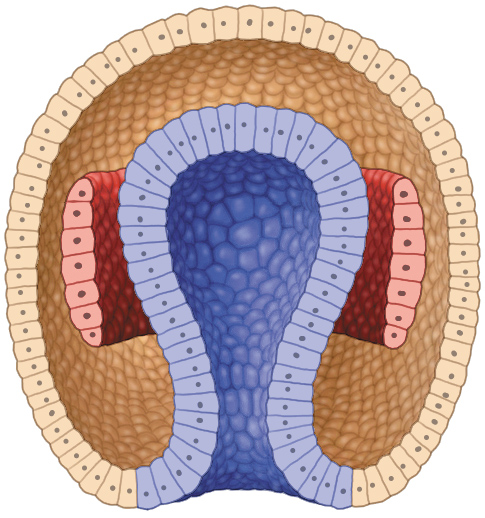 Celoma
Mesodermo
Hoja parietal
Blastoporo
GASTRULACIÓN EN TRIBLÁSTICOS: Resto de animales.
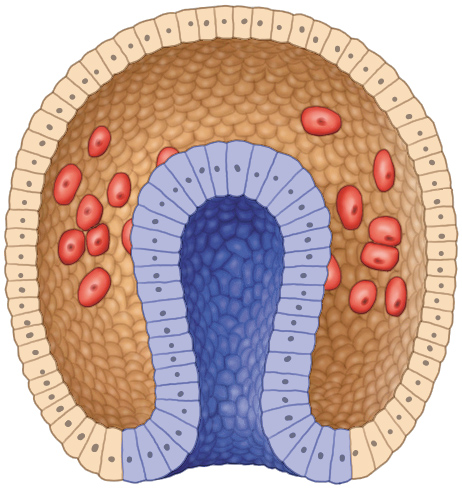 El ectodermo y el endodermo se originan de forma similar a los de diblásticos. Algunas células se quedan entre las dos hojas embrionarias.
Esas células mesodérmicas forman el mesodermo.
En el mesodermo se forma una cavidad, el celoma. La parte del mesodermo próxima al endodermo se llama hoja visceral y la cercana al ectodermo hoja parietal.
Dos modelos básicos de desarrollo
Células mesodérmicas
Futuro ano
Ectodermo
Endodermo
Futuro intestino
Blastoporo
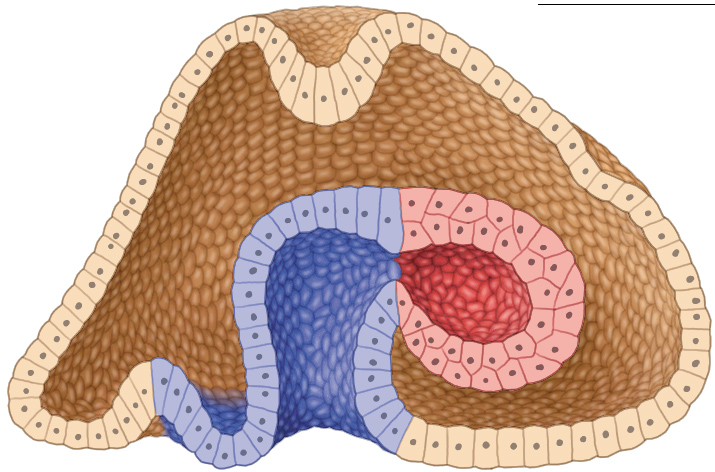 Arquénteron
Arquénteron: futuro esófago
Futura boca
GASTRULACIÓN EN TRIBLÁSTICOS
Se diferencian
La boca se formará a partir del blastoporo.
PROTÓSTOMOS
Anélidos, moluscos y artrópodos
DEUTERÓSTOMOS
La boca se abre en un lugar distinto al blastoporo.
Equinodermos y cordados
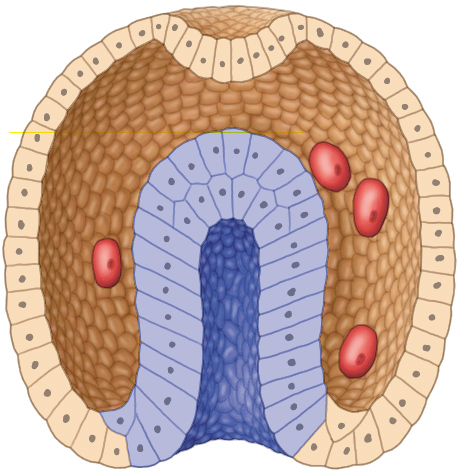 ANEXOS EMBIONARIOS
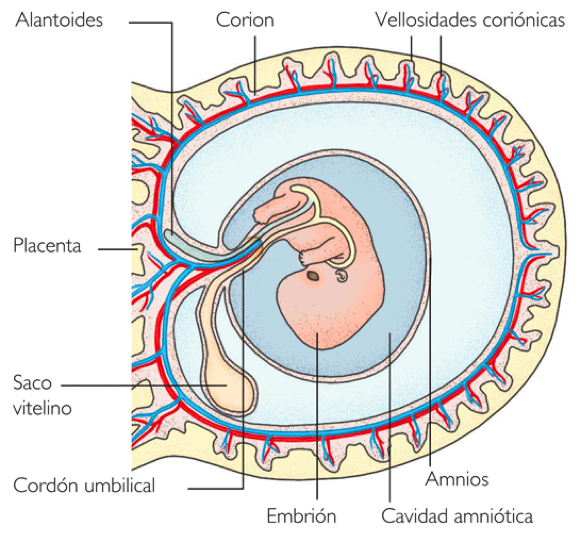 A PARTIR DEL DISCO EMBRIONARIO:
Amnios: Cavidad que rodea al embrión, llena de líquido amniótico (protección e hidratación).
Alantoides: Saco que almacena productos de desecho del embrión.
Saco vitelino: Contiene vitelo para alimentar al embrión.

A PARTIR DEL TROFOBLASTO:
Corion: Envoltura externa del embrión. 
Placenta: Órgano formado a partir del corion y de la pared del útero. Permite un intercambio de sustancias entre madre y feto mediante el cordón umbilical. Además producirá hormonas necesarias para el embarazo.
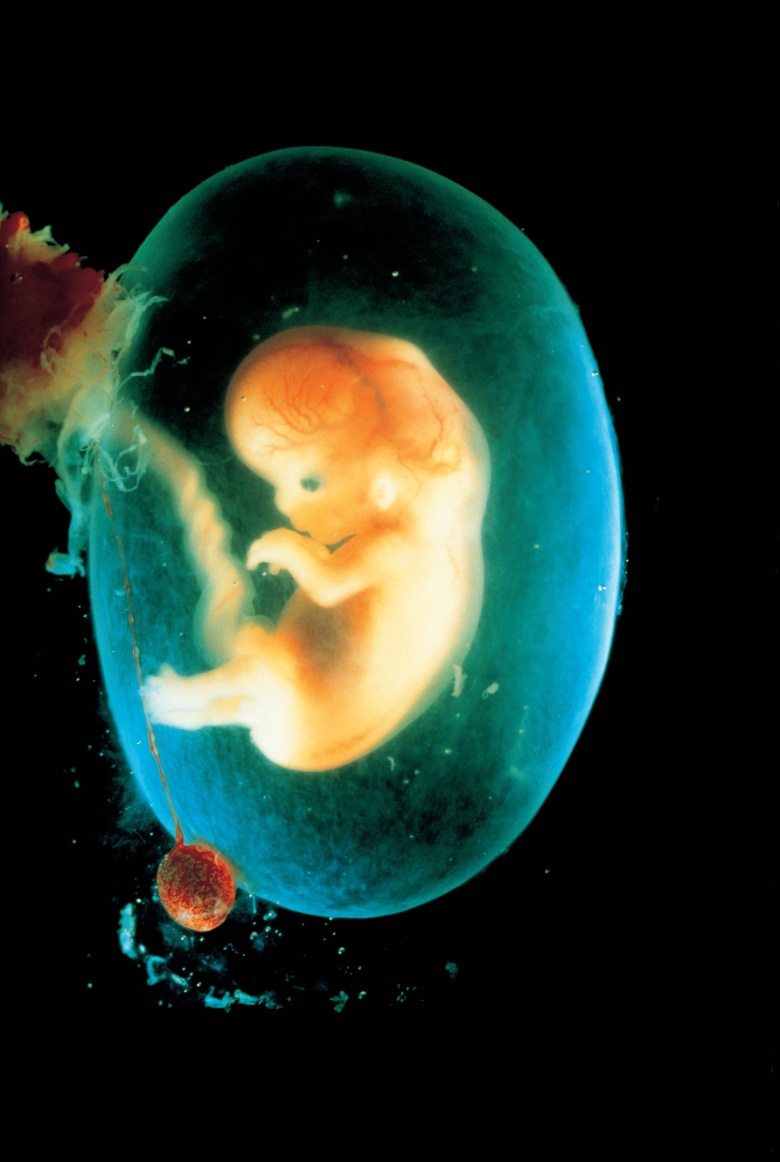 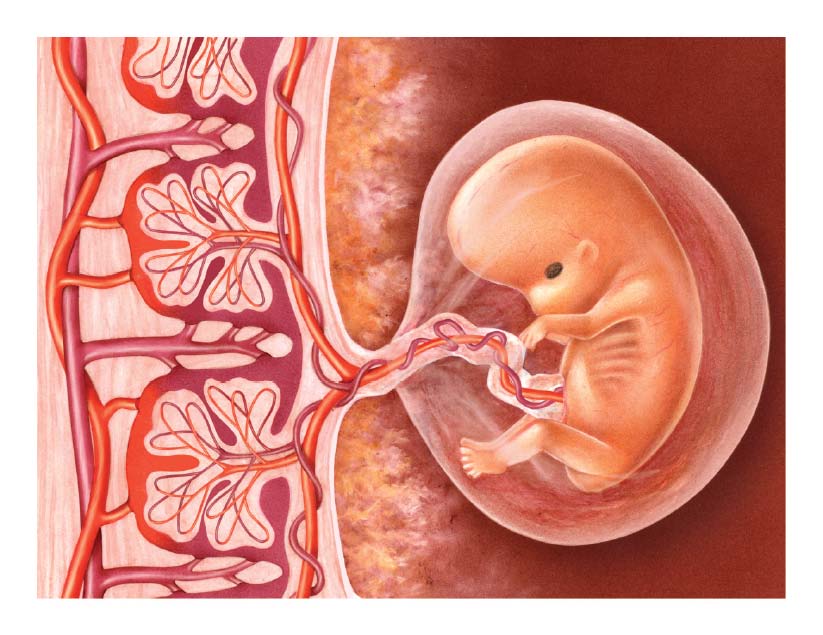 3. ORGANOGÉNESIS
Proceso de formación de los órganos a partir de las hojas embrionarias.
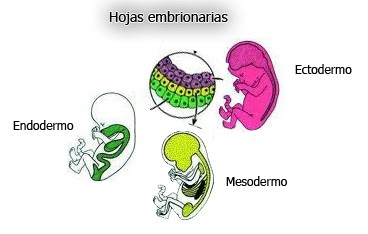 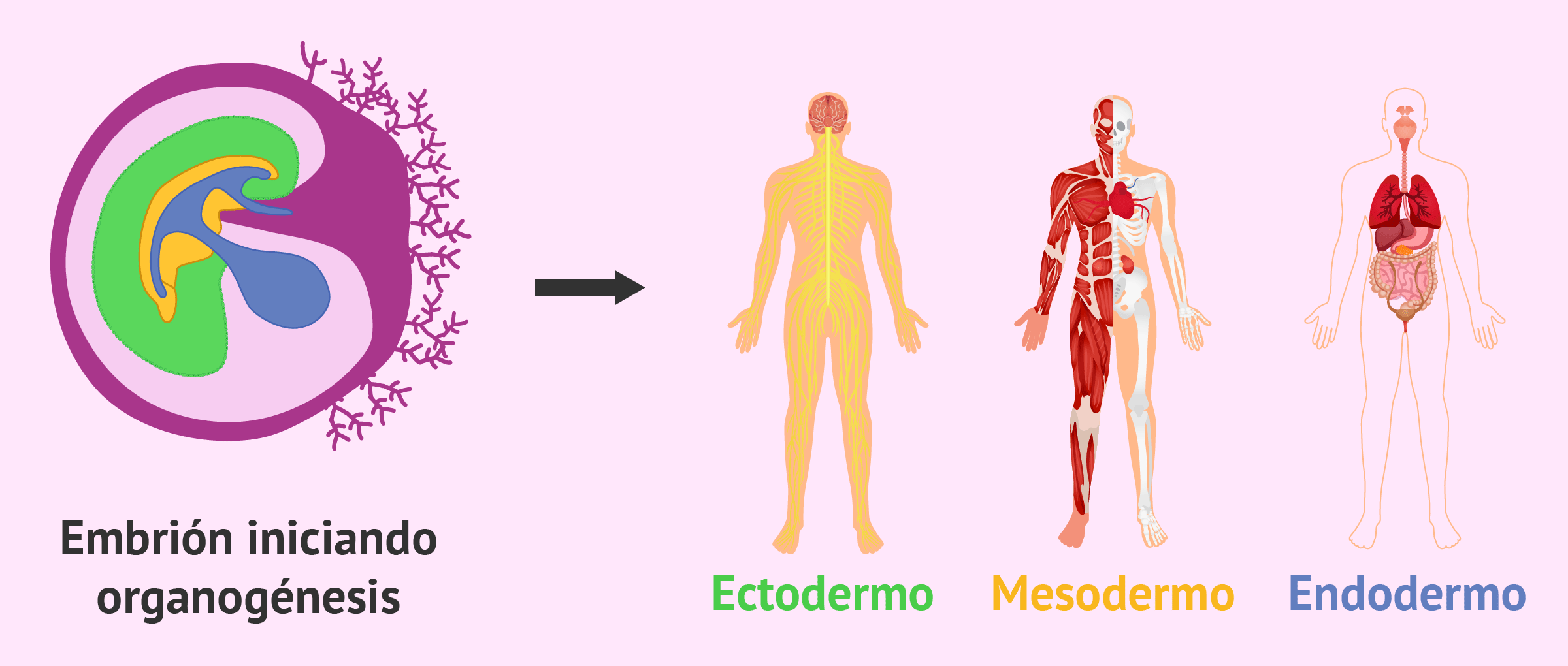 EL EMBARAZO
1er mes
2º mes
3er mes
4º mes
Su sistema nervioso comienza a formarse. El corazón comienza a tomar forma y a latir.
Comienza la formación del cerebro.
El feto puede realizar movimientos. Se reconoce su sexo.
Aparato circulatorio terminado. El esqueleto empieza a organizarse.
5º mes
6º mes
7º mes
8º mes
9º mes
Ya posee los órganos necesarios para vivir fuera del útero materno.
El feto completa su desarrollo.
Termina la maduración del sistema nervioso.
Los bronquios y pulmones casi han madurado.
FASES DEL PARTO
Expulsión
Alumbramiento
Dilatación
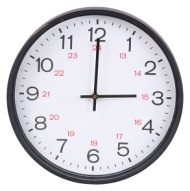 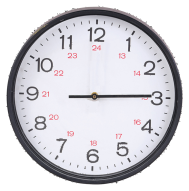 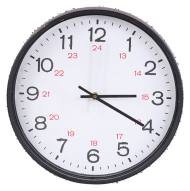 De 8 a 12 horas
De 15 a 30 minutos
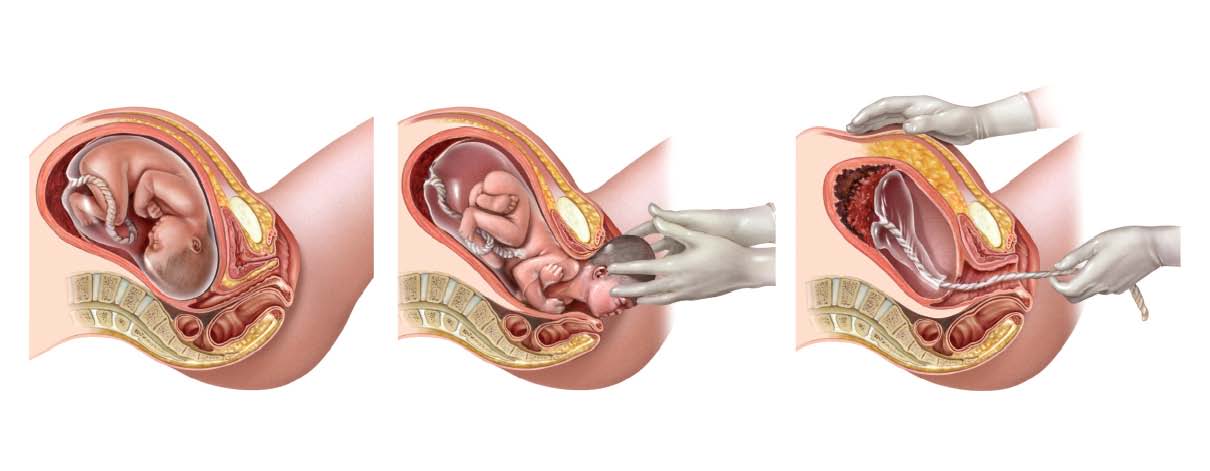 De 5 a 15 minutos después
Dilatación del cuello del útero
Relajación de los músculosde la vagina. Contracciones útero
Se rompe la bolsa amniótica («romper aguas»)
Contracciones del útero
Máxima dilatación del cuello del útero y de la vagina 
Expulsión del feto al exterior
Se corta el cordón umbilical
Expulsión de la placenta
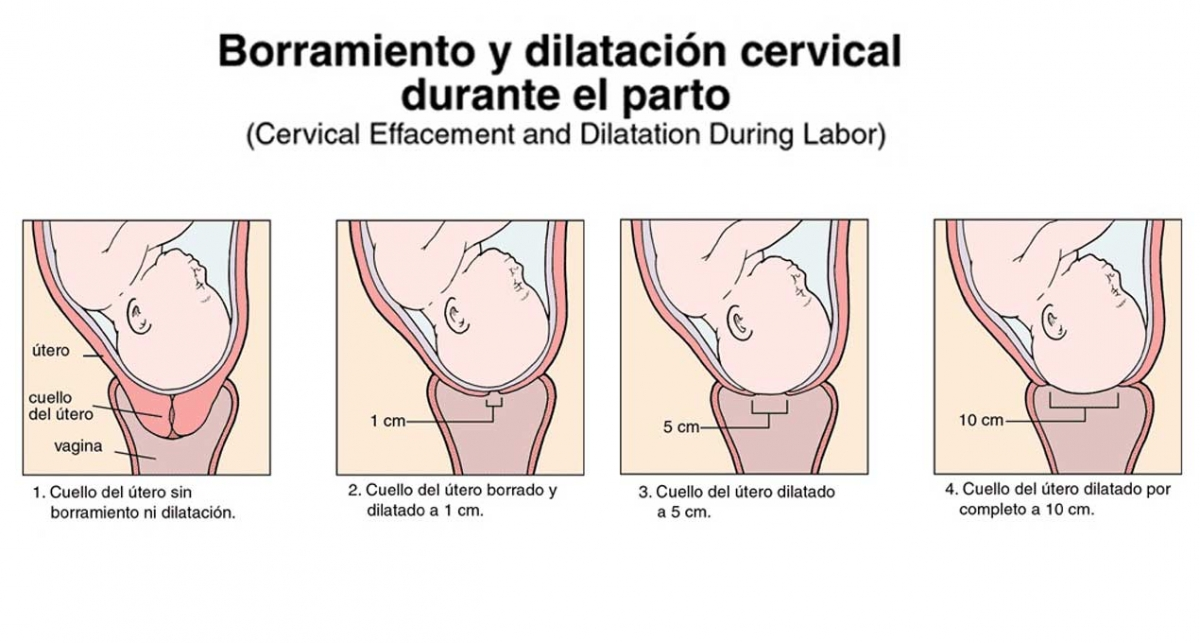 MONOCIGÓTICOS
TIPOS DE GEMELOS
DICIGÓTICOS Y MONOCIGÓTICOS
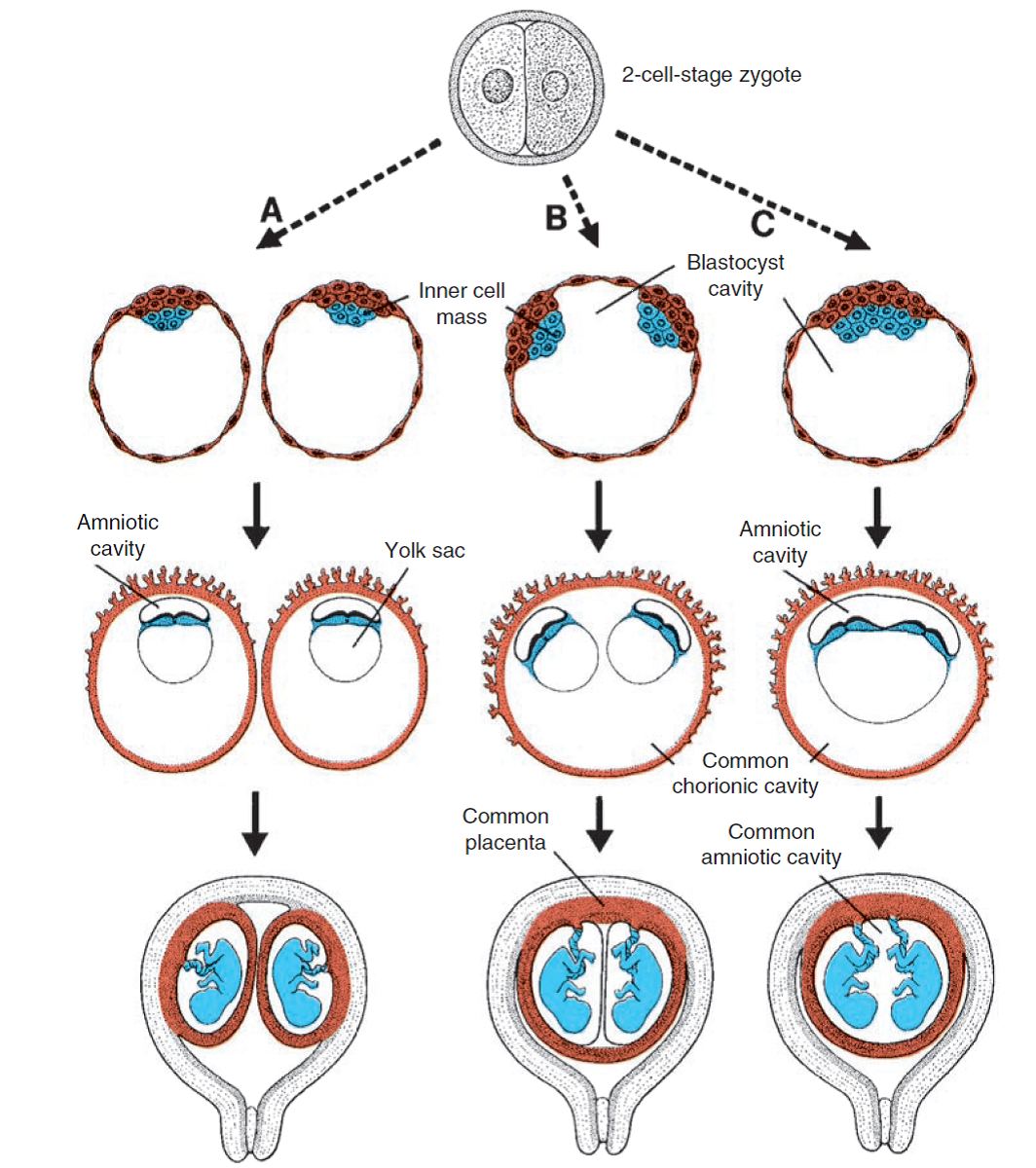 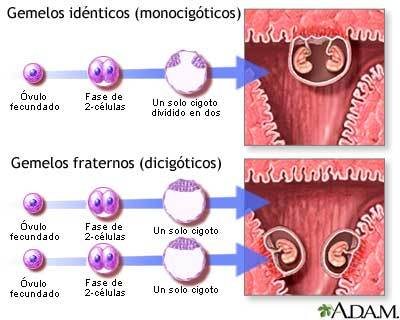 DICORIÓNICOS
DIAMNIÓTICOS
MONOCORIÓNICOS
DIAMNIÓTICOS
MONOCORIÓNICOS
MONOAMNIÓTICOS
En los 3 primeros días
Del 4º al 7º día
A partir del 7º día
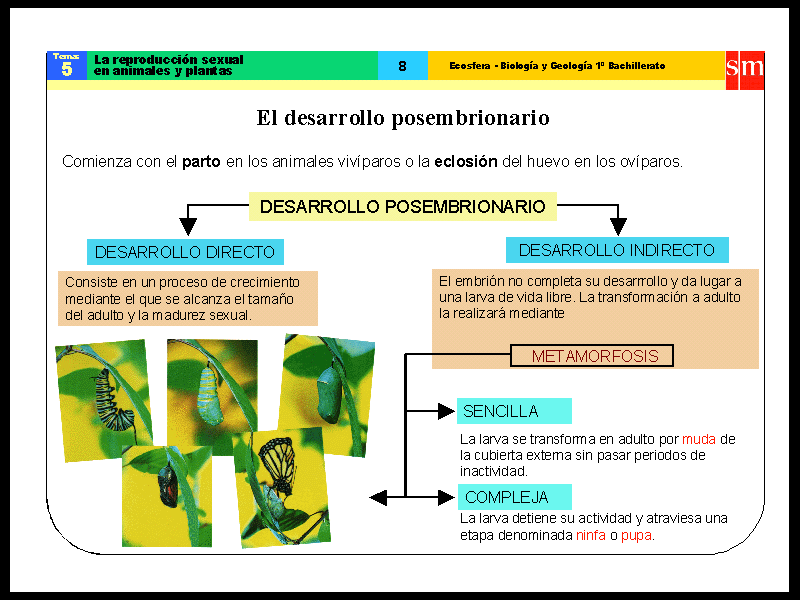